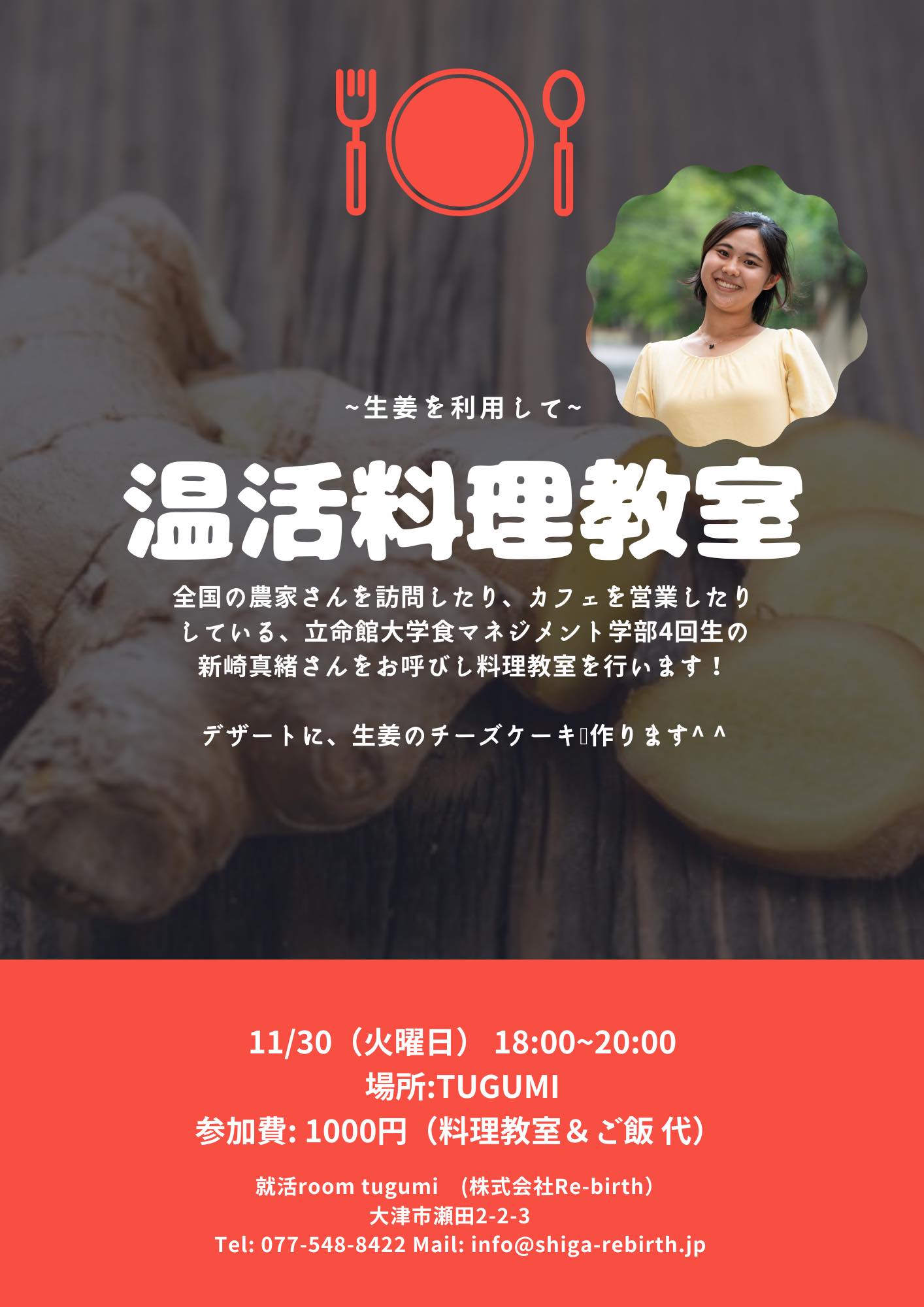 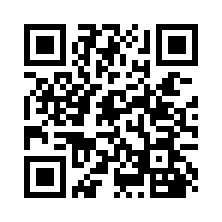 参加予約はこちらから▶▶
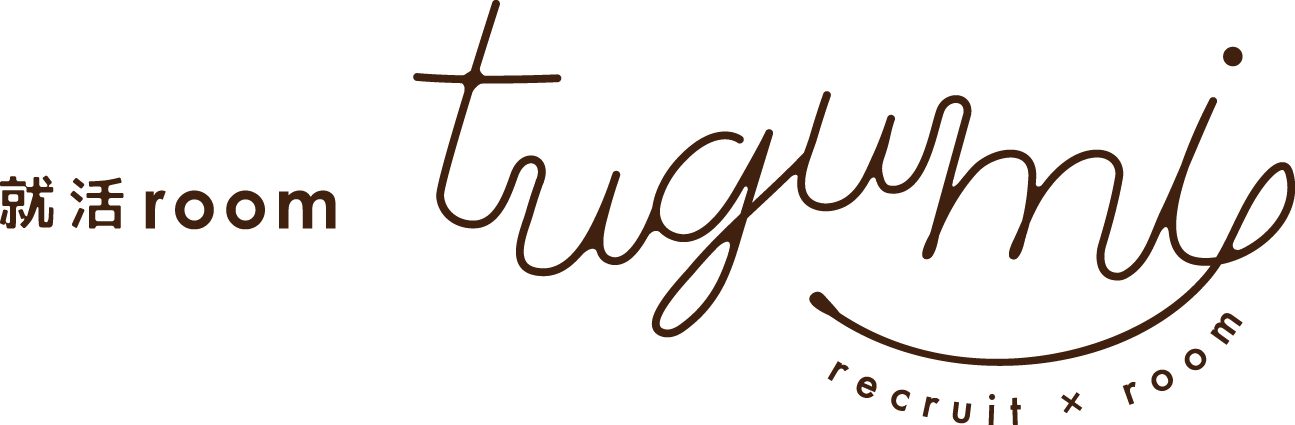